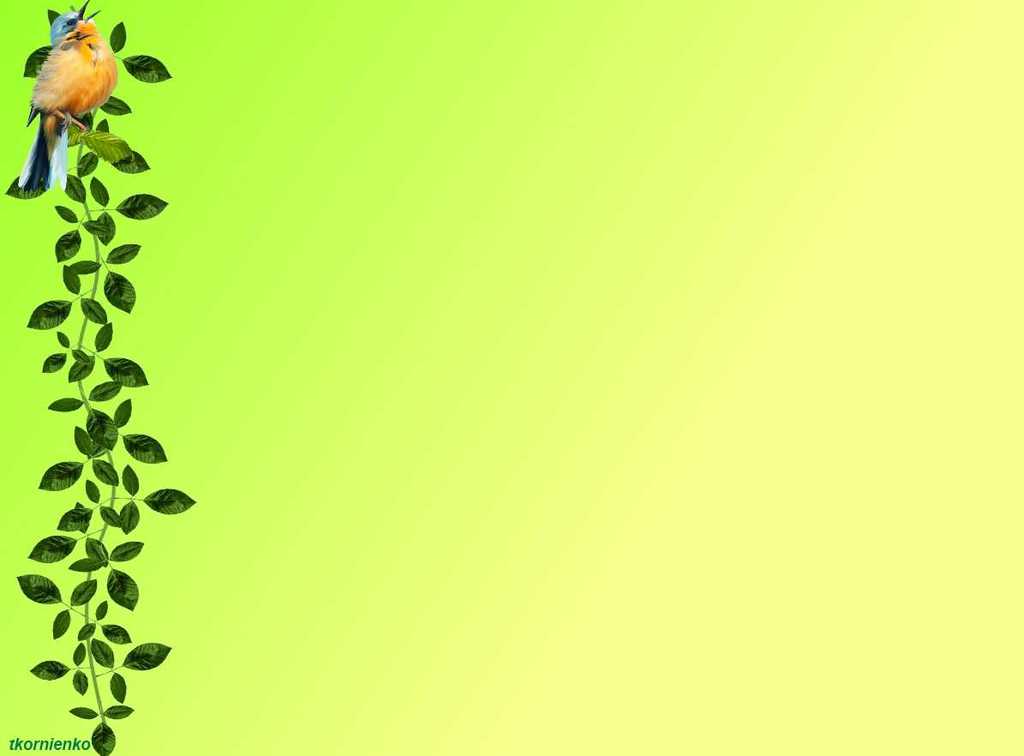 «Тэгэлик» - форма самовыражения учащихся.
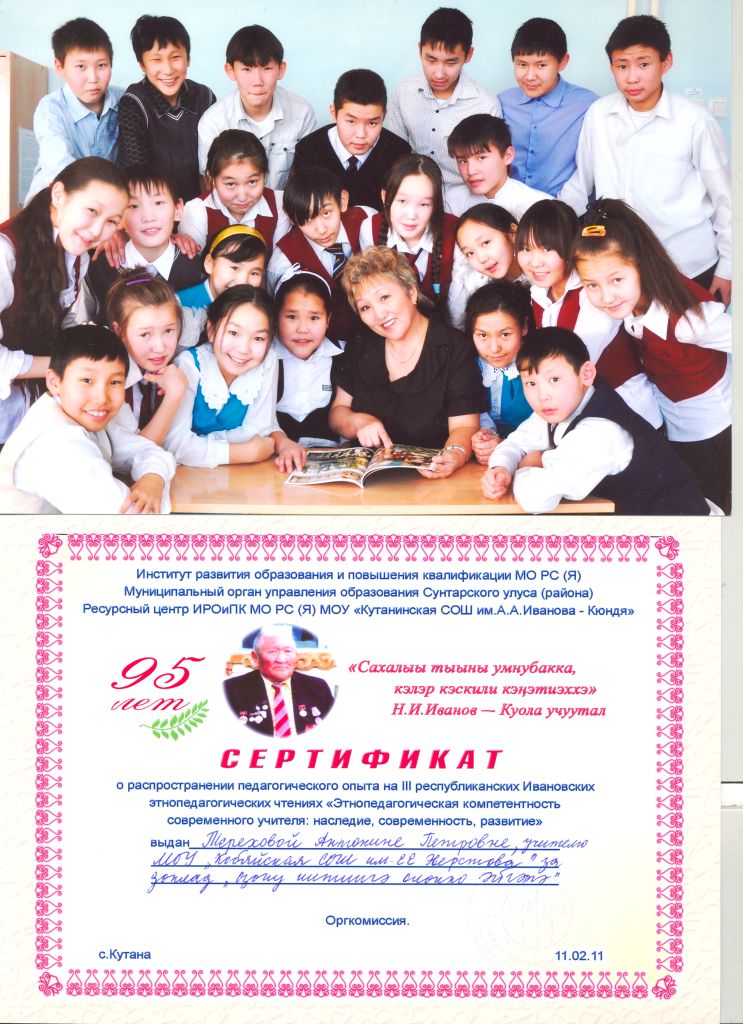 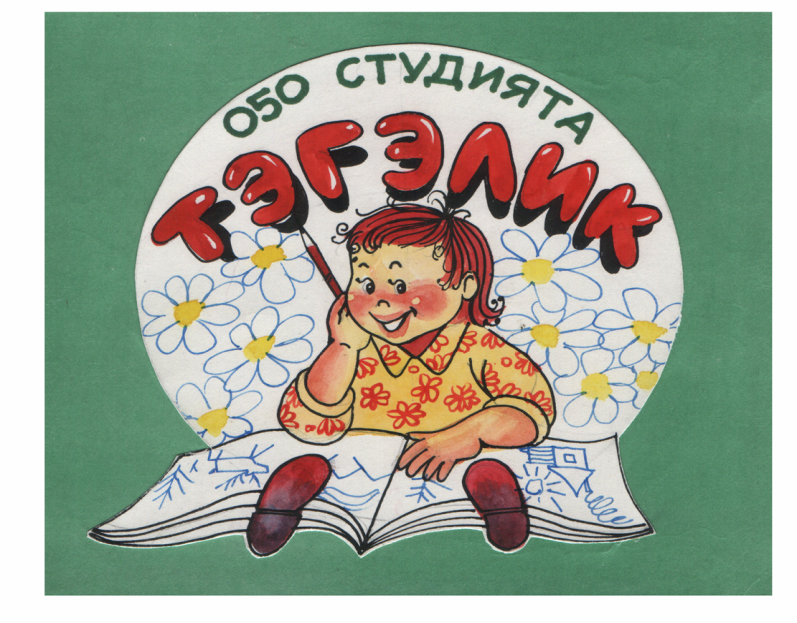 Руководитель детской телестудии
учитель  родного языка  и литературы
Терехова  Антонина  Петровна
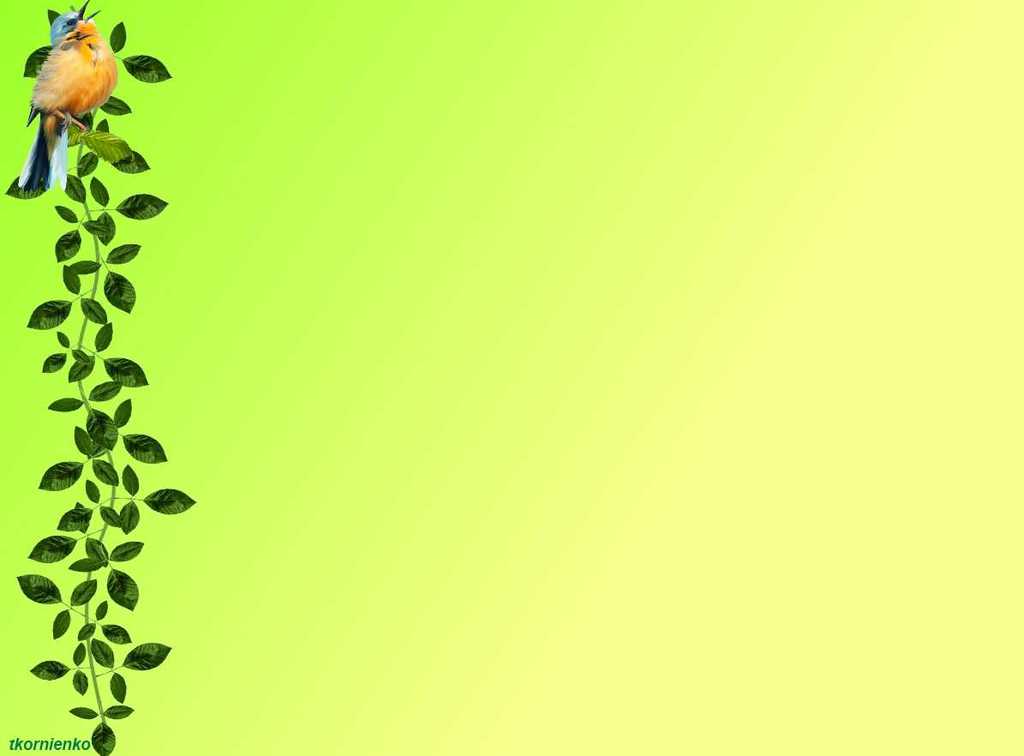 Моя задача, как  руководителя детской  телестудии – научить учащихся быть самостоятельными, совершать добрые дела. Мечта любого  руководителя – создать единый, дружный коллектив. От уровня сплоченности коллектива, от эмоционального настроя студии зависит индивидуальный успех каждого учащегося и удовлетворенность жизнью в школе всех ребят. 
Цель: 
Раскрытие и развитие творческих способностей ребенка.
Задачи:
-Создание условий для самовыражения, самоутверждения каждой личности через участие в конкретных делах ;                                                        -Развивать инициативу и творчество ребят в процессе коллективных дел;
-Формирование и раскрытие творческой индивидуальности ученика.
Передачи по НВК «Саха»:
 2002 г. - «Утуо киhи суола суппэт». Март. 2003 г. - «Ойуунускай о5о сааhа»     Май. 2003 г. – «Ойуунускай олбот уйэлээх»  Апрель, май. 2005 г. – «Оскуолам барахсан» Сентябрь. 2006 г. – «Алыптаах айымньылар» (100-летие С.Омоллона) 2006 г. – «Сана кун» Март.
 2009 г. – «Живые голоса ветеранов» Июнь.
 2010 г. – «Кэрэ кэскил Кэбээйи
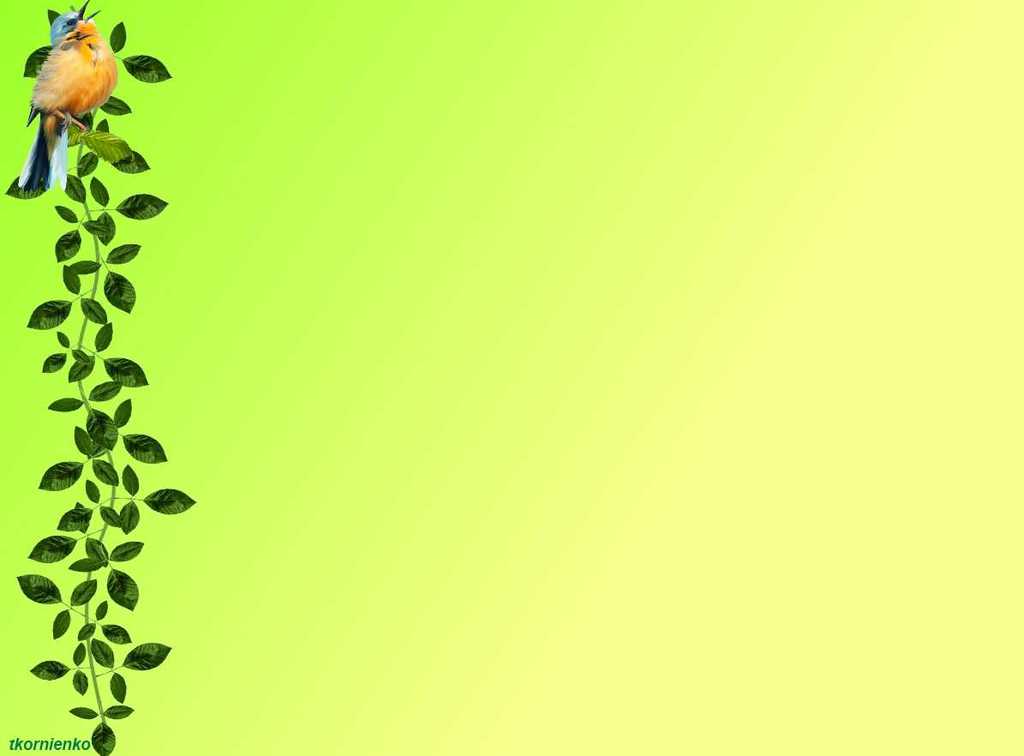 Художественные фильмы, отснятые студийцами
Сценарий, подбор актеров, озвучивание произведено самими ребятами

   «Ынырар аартык»   2004 г.
    Документальный фильм «Син биир этиэ5им, сирдээ5и дьолу билэбин диэн» 2004 г.
    «Олох ситимэ»   2005 г .
    ( 1 место в республиканском конкурсе)
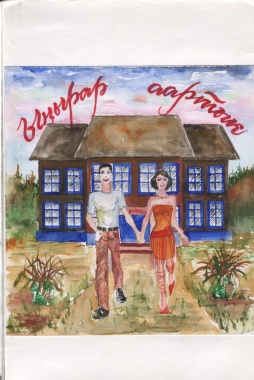 «Дьикти саас»    2006 г.
  «Кулук» 2007 г.
  « Куьу ура5аьынан бултуурбут» 2009г.
                 (2 место в республиканском конкурсе)
   Документальный фильм «Сметаниннар Ийэ дойду  комускэлигэр» 2009г.
   Документальный фильм «Уустук олох, ураты дьыл5а»   2010г.
   «Олох суола» 2010г
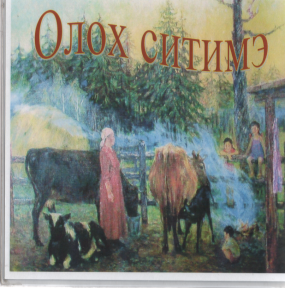 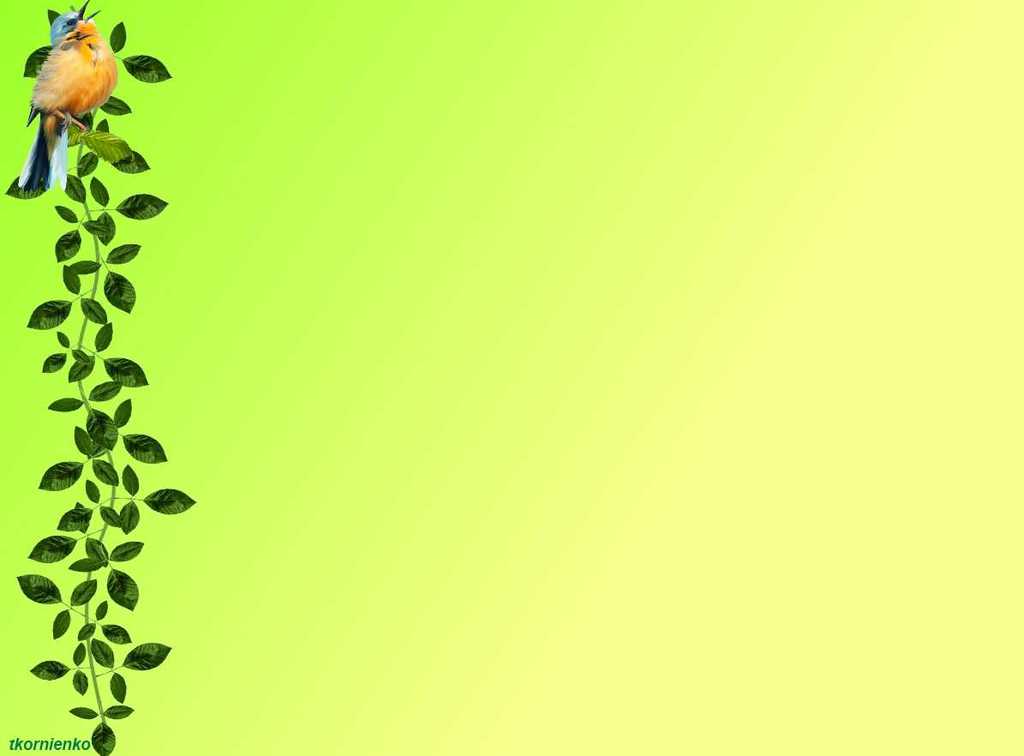 «Дьикти саас»    2006 г.
     «Кулук» 2007 г.
      « Куьу ура5аьынан бултуурбут» 2009г.
                 (2 место в республиканском конкурсе)
       Документальный фильм «Сметаниннар Ийэ дойду  комускэлигэр» 2009г.
       Документальный фильм «Уустук олох, ураты дьыл5а»   2010г.
        «Олох суола» 2010г
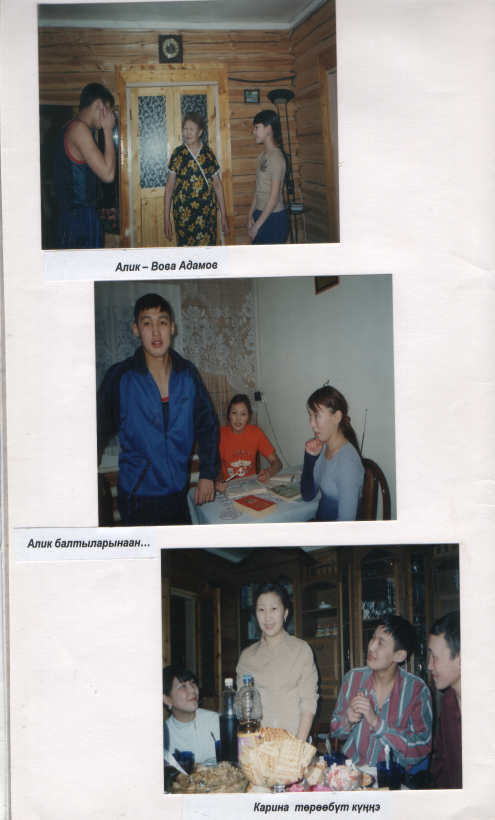 «Олох  кырдьыга» 2011г. 
           (2 место в республиканском конкурсе)
    «Дьикти  саас»  2013г.
    «Сана  кун»        2014г.
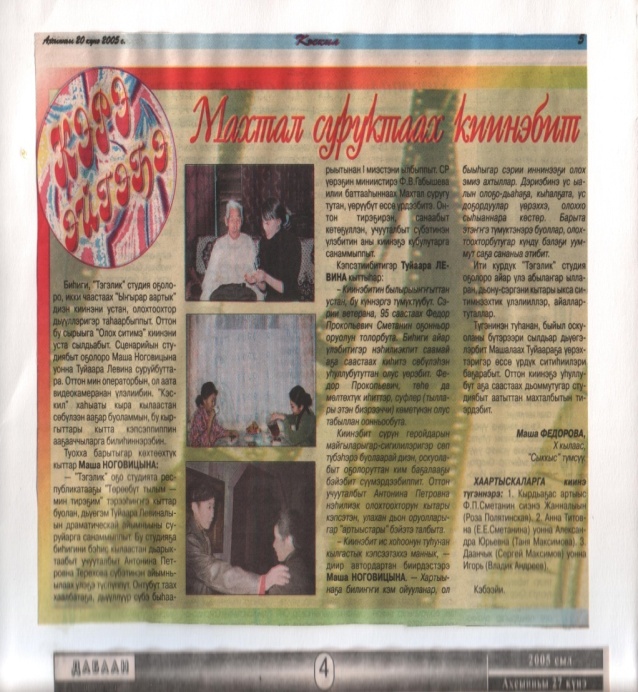 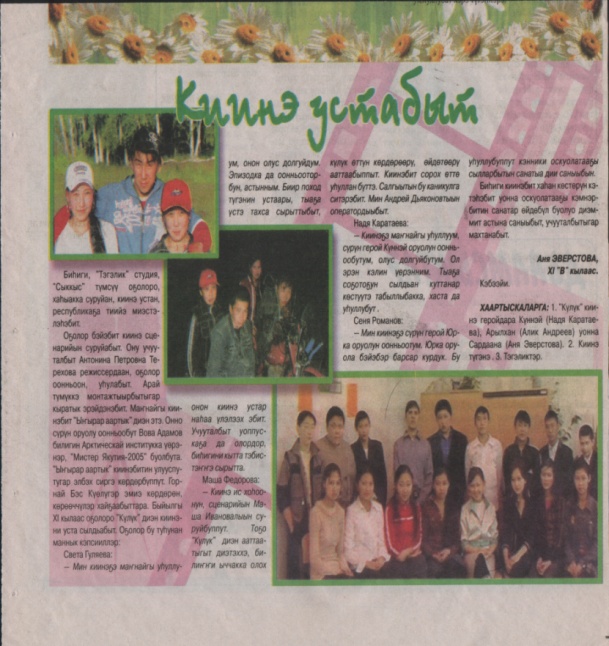 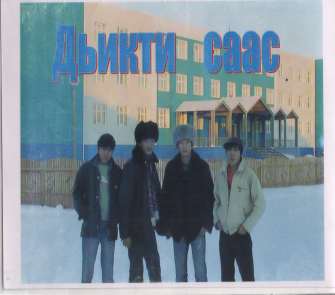